SPHINCS+Lessons learned
Andreas Hülsing, 
Eindhoven University of Technology

RWPQC 2023
Take-away #1: It's a team effort!
Jean-Philippe Aumasson, Daniel J. Bernstein, Ward Beullens, 
Christoph Dobraunig, Maria Eichlseder, Scott Fluhrer, 
Stefan-Lukas Gazdag, Andreas Hülsing, Panos Kampanakis, 
Stefan Kölbl, Mike Kudinov, Tanja Lange, Martin M. Lauridsen, 
Florian Mendel, Ruben Niederhagen, Christian Rechberger, 
Joost Rijneveld, Peter Schwabe, Bas Westerbaan 
-------------
19 People!
29 Nov 2022
https://sphincs.org/
2
Hash-based signatures (Merkle ´89)
Boring crypto: 
Dates back to beginning of public key cryptography
No fancy new mathematical assumption:Only requires a secure hash function („minimal security assumptions“)
Stateful schemes are first PQ-signatures standardized (LMS & XMSS)
29 Nov 2022
https://sphincs.org/
3
Signatures & Hash Functions
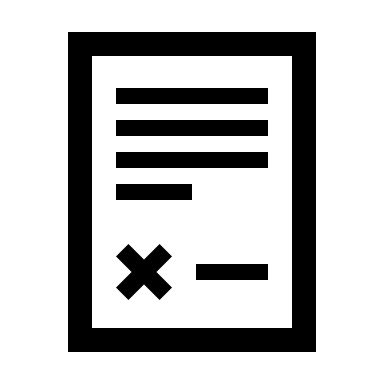 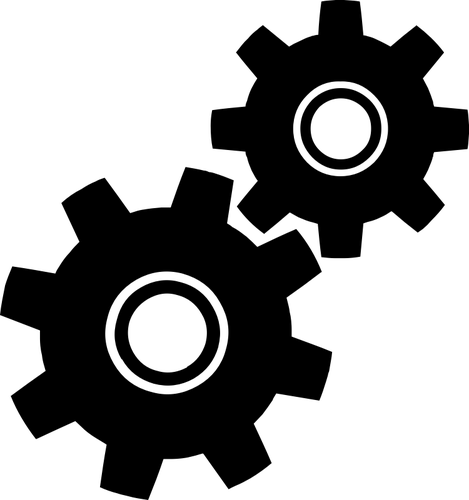 H
29 Nov 2022
https://sphincs.org/
4
One-time signatures (Lamport’76)
29 Nov 2022
https://sphincs.org/
5
SPHINCS (Eurocrypt 2015)
Joint work with Daniel J. Bernstein, Daira Hopwood, Tanja Lange, Ruben Niederhagen, Louiza Papachristodoulou, Michael Schneider, Peter Schwabe, and Zooko Wilcox-O’Hearn
29 Nov 2022
https://sphincs.org/
6
SPHINCS(+) Design Criteria
Stateless
Practical performance
Conservative security
Collision resilience
n-bit hash == n-bit classical security                         (n/2-bit quantum security)
29 Nov 2022
https://sphincs.org/
7
How to go stateless (from an OTS)
Security parameter k
Generate 22k OTS key pairs
Authenticate all OTS public keys 
Sign message with random OTS 
Sig is OTS sig + authentication information
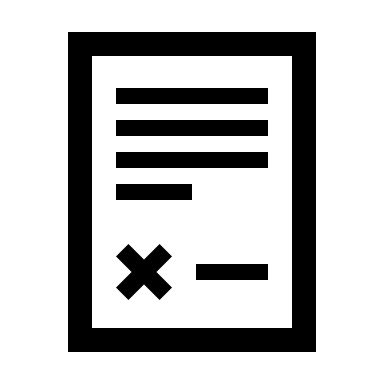 PKOTS
PKOTS
PKOTS
PKOTS
PKOTS
PKOTS
H
PKOTS
PKOTS
PKOTS
PKOTS
PKOTS
PKOTS
PKOTS
PKOTS
PKOTS
PKOTS
PKOTS
PKOTS
PKOTS
PKOTS
PKOTS
PKOTS
PKOTS
PKOTS
PKOTS
PKOTS
PKOTS
PKOTS
PKOTS
PKOTS
PKOTS
PKOTS
PKOTS
PKOTS
PKOTS
PKOTS
PKOTS
PKOTS
PKOTS
PKOTS
PKOTS
PKOTS
PKOTS
PKOTS
PKOTS
PKOTS
PKOTS
PKOTS
PKOTS
PKOTS
PKOTS
PKOTS
PKOTS
PKOTS
PKOTS
PKOTS
PK
PKOTS
PKOTS
PKOTS
PKOTS
PKOTS
PKOTS
PKOTS
PKOTS
PKOTS
PKOTS
PKOTS
PKOTS
PKOTS
PKOTS
PKOTS
PKOTS
PKOTS
PKOTS
PKOTS
PKOTS
PKOTS
PKOTS
PKOTS
PKOTS
PKOTS
PKOTS
PKOTS
PKOTS
PKOTS
PKOTS
PKOTS
PKOTS
PKOTS
PKOTS
29 Nov 2022
https://sphincs.org/
8
Merkle Tree [Merkle’79]
PK
H
H
H
H
H
H
H
PKOTS
PKOTS
PKOTS
PKOTS
PKOTS
PKOTS
PKOTS
PKOTS
29 Nov 2022
https://sphincs.org/
9
Certification Tree [Merkle’87] (for 2-time signature)
= Certification (Signature on PK)
PK
PK
PK
PK
PK
PK
PK
PK
PK
PK
PK
PK
PK
PK
PK
PK
29 Nov 2022
https://sphincs.org/
10
Stateless hash-based signatures [NY89,Gol87,Gol04]
Goldreich's approach [Gol04]: 
Security parameter k = 128 
Use binary certification tree with OTS 
Key pairs are generated pseudorandomly 
Requires huge tree to avoid collisions (height 256) 
Ok speed but HUGE signatures
OTS
OTS
OTS
OTS
OTS
OTS
OTS
OTS
OTS
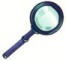 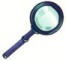 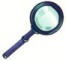 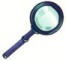 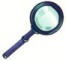 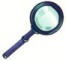 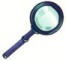 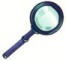 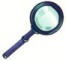 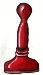 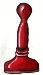 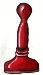 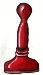 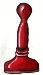 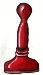 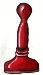 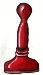 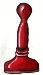 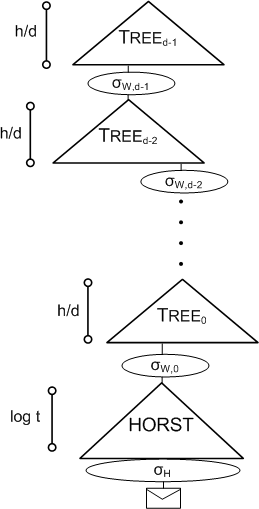 29 Nov 2022
https://sphincs.org/
11
SPHINCS [BHH+15]
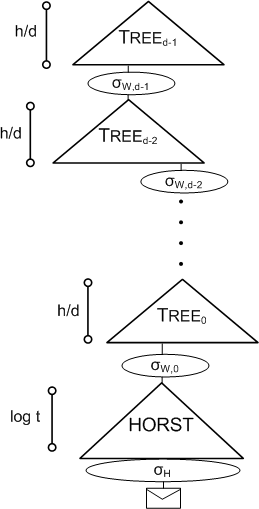 Select index (pseudo-)randomly
Mix both methods:Use a certification tree of Merkle trees
Use a few-time signature key-pair onleaves to sign messages
Few index collisions allowed
Allows to reduce tree height (± 64)
29 Nov 2022
https://sphincs.org/
12
SPHINCS+ vs SPHINCS
29 Nov 2022
13
https://sphincs.org/
Sizes
29 Nov 2022
https://sphincs.org/
14
Speed(on single core of 3Ghz CPU)
29 Nov 2022
https://sphincs.org/
15
Take-away #2: Avoid splits between implementation and proofs
Avoid "scheme implemented ≠ scheme analyzed"
Positive example: Tweakable hash functions
29 Nov 2022
https://sphincs.org/
16
Take-away #3: Proofs are tough! (To write AND to read)
Most conservative scheme? (Tight) proof was wrong!
Fixed [Hülsing, Kudinov. "Recovering the tight security proof of SPHINCS+.", Asiacrypt 2022. https://eprint.iacr.org/2022/346.pdf] 
New proof step verified in EasyCrypt.[Barbosa, Dupressoir, Grégoire, Hülsing, Meijers, Strub. "Machine-Checked Security for XMSS as in RFC 8391 and SPHINCS+". https://eprint.iacr.org/2023/408.pdf]
29 Nov 2022
https://sphincs.org/
17
Take-away #4: Proofs stop at some level! (And SHA2 is a bad RO)
Morgan Stern and John Kelsey: MGF1-SHA2-256 does not give you level V security
Sydney Anotonov: SHA2-256 does not achieve perfect multi-target mitigation
Reason? 
        Inner state collisions too easy to find.         -> SHA2 is not a good random oracle!
29 Nov 2022
https://sphincs.org/
18
Take-away #5: You are never done
There are always new ideas / insights!
See SPHINCS+C
After (lacking) feedback, we suggest to not implement SPHINCS+C 
We encourage NIST to standardize a low #sig version (in a different SP – maybe the one for stateful schemes?)
Next important topic: Do we allow pre-hashing? If so, how? (see discussions e.g. in CFRG)
29 Nov 2022
https://sphincs.org/
19
Lower qsign? [Kölbel, "A note on SPHINCS+ parameter sets". https://eprint.iacr.org/2022/1725]
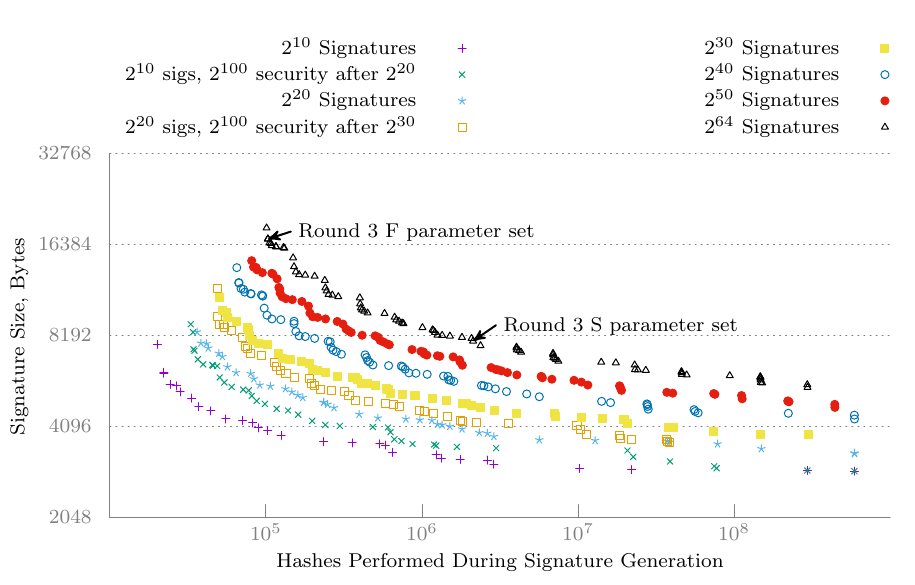 "NIST asks for public feedback on a version of SPHINCS+ with a lower number of maximum signatures."
29 Nov 2022
https://sphincs.org/
20
Conclusion
The most conservative selected signature scheme. 
No size & speed records, but for many applications... (e.g., code-signing, email & document signatures, etc.) 
… size is negligible compared to data, and 
… runtime is not that critical
… (long-term) security is of utmost importance
Possible synergies with stateful hash-based signatures
29 Nov 2022
https://sphincs.org/
21
Thank you!
Questions?
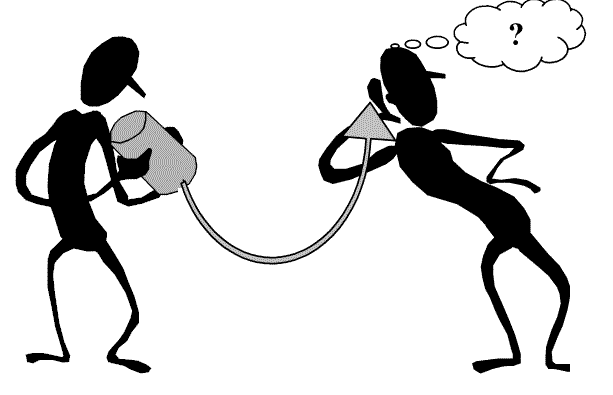 29 Nov 2022
https://sphincs.org/
PAGE 22